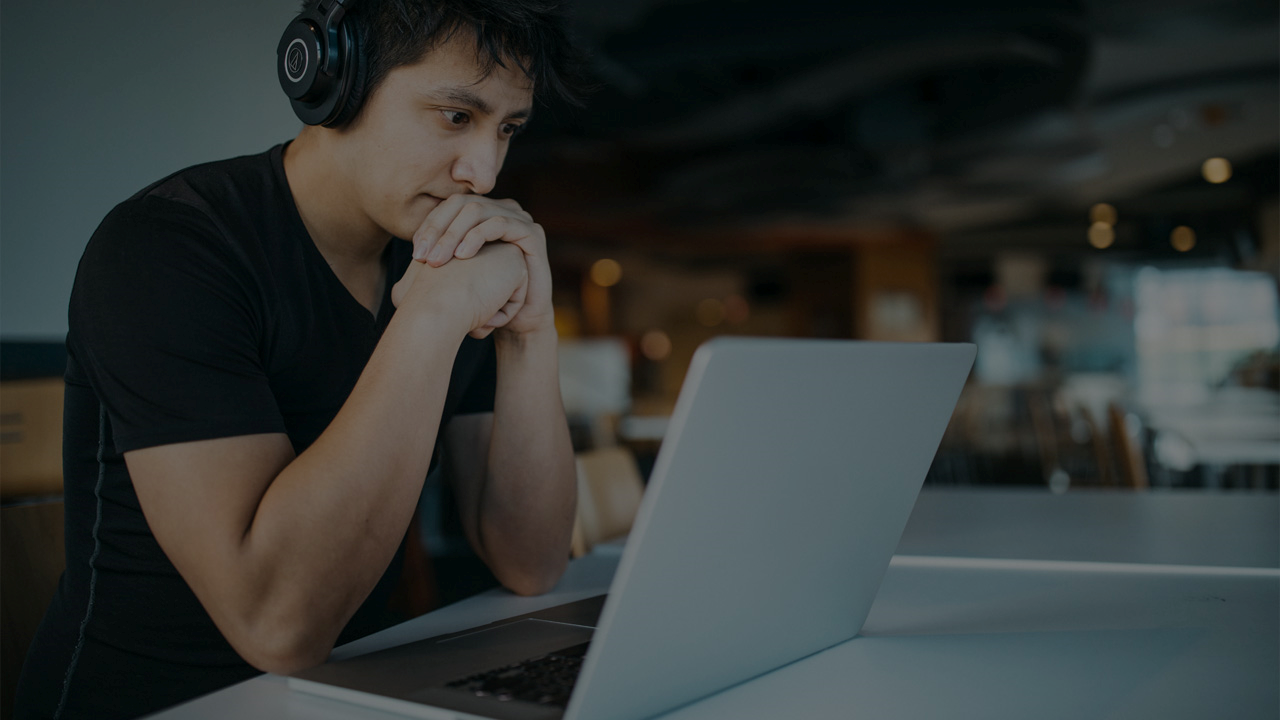 Board Best Practices:  Reporting
February 10, 2020
Accurate and Informed Reporting Begins with Effective Communication
What is effective communication?

It is about sharing with the RIGHT PEOPLE, the RIGHT INFORMATION at the RIGHT TIME . . .
RECAP:Effective Communication
Right People:  Primary and Secondary Stakeholders
Right Information:  Outcomes-based (i.e. impacts/changes based on effectiveness of inputs and outputs)
Right Time:  Standard/Urgent/Critical
Reporting – Step 1:Establish or Understand (ALL) Goals
Reporting – Step 2:Articulate Reporting Expectations
WHAT do we want shared?
Impacts/changes based on effectiveness of inputs and outputs
HOW do we want it shared?
Academic
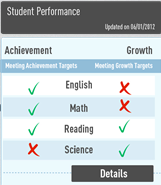 WHEN do we want it shared?
Reasonable reporting timeliness 

Board meetings/board meeting packets

“Special” timing considerations
WHY do we want it shared?
Section 380.502 of The Revised School Code:

Sec. 502(1):  A public school academy shall be organized and administered under the direction of a board of directors in accordance with this part and with the bylaws adopted by the board of directors . . .

Legal responsibility to ensure that the academy over which you are “administering” is yielding the desired/goal-focused results
Informed, wise decision-making
Question/answer preparedness (with “primary” and “secondary” stakeholders)
Reporting – Step 3:Tracking Performance Directly to Goals
Establishing Reporting Time Frames at Meetings
Agenda management = meeting efficiency
Designate specific reporting time limits (on agenda)
Appoint/designate timekeeper
Review . . .
Thank You!
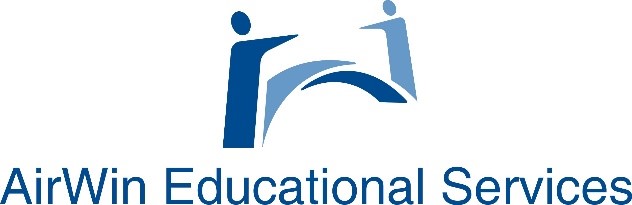